БЮДЖЕТ  ПРОЛЕТАРСКОГО СЕЛЬСКОГО ПОСЕЛЕНИЯ 
КРАСНОСУЛИНСКОГО РАЙОНА 
НА 2016 ГОД
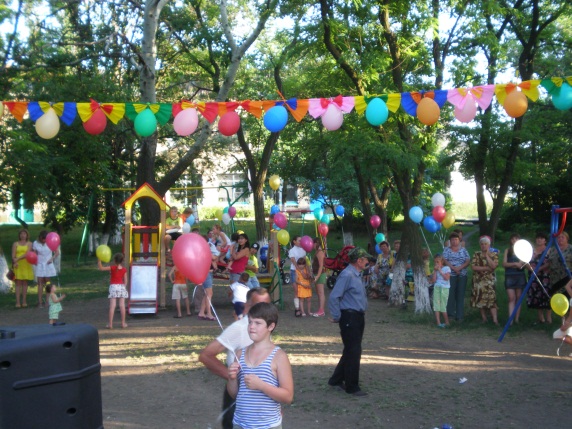 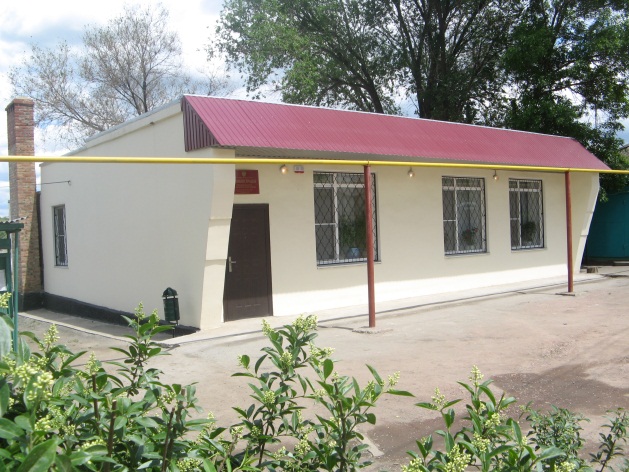 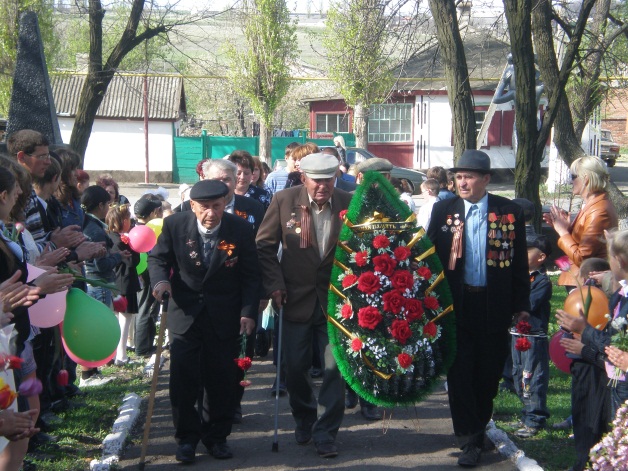 БЮДЖЕТ 
ДЛЯ ГРАЖДАН
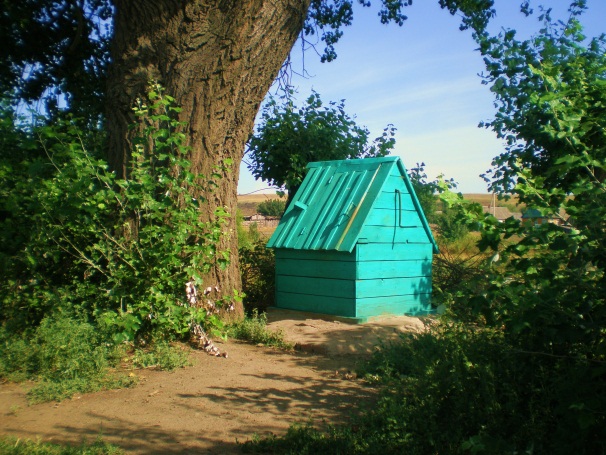 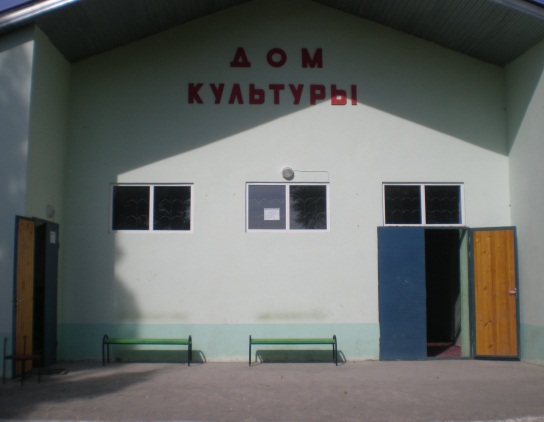 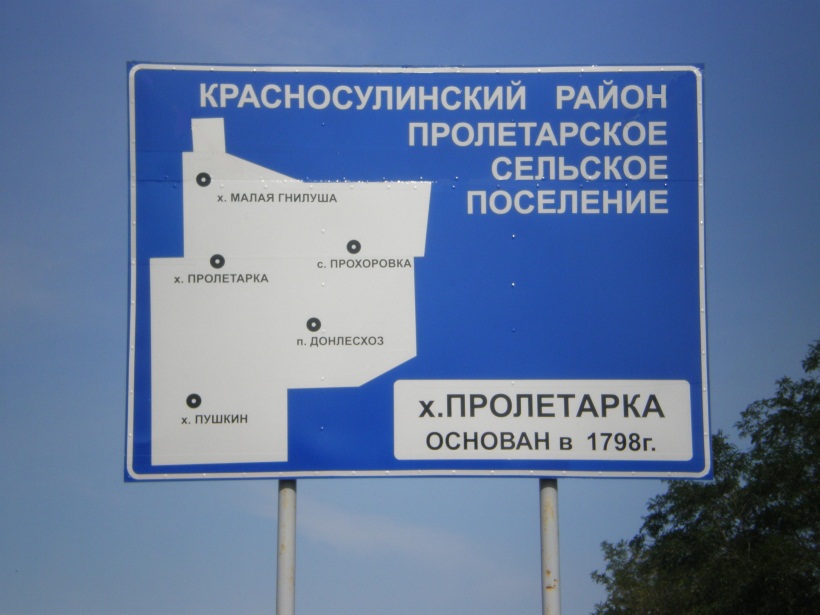 Бюджет на 2016 год направлен на решение следующих ключевых задач:
1
2
3
4
5
ОСНОВНЫЕ ПАРАМЕТРЫ БЮДЖЕТА ПОСЕЛЕНИЯ НА 2016 ГОД
Анализ динамики основных характеристик бюджета 
Пролетарского сельского поселения
10 781,1
(тысяч рублей)
10 700,4
9 525,4
9 737,6
9 737,6
9 439,8
ДИМАНИКА СОБСТВЕННЫХ ДОХОДОВ 
ПРОЛЕТАРСКОГО СЕЛЬСКОГО ПОСЕЛЕНИЯ
10 322,0
(тысяч рублей)
9 439,8
8 654,1
7 047,6
6 179,8
5 791,3
СТРУКТУРА СОБСТВЕННЫХ ДОХОДОВ В ПРОЛЕТАРСКОМ СЕЛЬКОМ ПОСЕЛЕНИИ 
НА 2016 ГОД
БЕЗВОЗМЕЗДНЫЕ ПОСТУПЛЕНИЯ В ПРОЛЕТАРСКОМ СЕЛЬСКОМ ПОСЕЛЕНИИ
Всего доходов
13 037,2
1 124,7
297,8
(тысяч рублей)
ДИНАМИКА РАСХОДОВ 
ПРОЛЕТАРСКОГО СЕЛЬСКОГО ПОСЕЛЕНИЯ
9 737,6
10 700,4
12 549,8
(тысяч рублей)
Расходы бюджета поселения, формируемые в рамках муниципальных программ Пролетарского сельского поселения, и непрограммные расходы
(тысяч рублей)
9 097,5
8 706,2
640,1
2 740,5
2015 год
2016 год
- расходы бюджета Пролетарского сельского поселения, формируемые в рамках муниципальных программ Пролетарского сельского поселения
- непрограммные расходы бюджета Пролетарского сельского поселения
Расходы на реализацию муниципальных программ Пролетарского сельского поселения в 2016 году
Расходы бюджета 
Пролетарского сельского поселения на культуру